Business Divorce 101:Means of Effectuating a Split
The Honorable J. Travis Laster
Kurt M. Heyman, Esq.
Brian Michael Gottesman, Esq.
Kevin R. Shannon, Esq.

January 19, 2017
1
Corporate Dissolutions
2
Common Law
Limited ability to dissolve a solvent entity under common law
“[O]nly upon a showing of gross mismanagement, positive misconduct by corporate officers, breach of trust, or extreme circumstances showing imminent danger of great loss to the corporation which, otherwise, cannot be prevented.”  Carlson v. Hallinan, 925 A.2d 506 (Del. Ch. 2006)
3
8 Del. C. § 226
Appointment of custodian or receiver of corporation on deadlock or for other cause
(a) The Court of Chancery, upon application of any stockholder, may appoint 1 or more persons to be custodians, and, if the corporation is insolvent, to be receivers, of and for any corporation when:
	(1)  At any meeting held for the election of    directors the stockholders are so divided that they have failed to elect successors to directors whose terms have expired or would have expired upon qualifica­tion of their successors; or
4
8 Del. C. § 226 (cont.)
(2)  The business of the corporation is suffering or is threatened with irreparable injury because the directors are so divided respecting the management of the affairs of the corporation that the required vote for action by the board of directors cannot be obtained and the stockholders are unable to termi­nate this division; …
5
8 Del. C. § 226 (cont.)
(b)  A custodian appointed under this section shall have all the powers and title of a receiver appointed under § 291 of this title, but the authority of the custodian is to continue the business of the corporation and not to liquidate its affairs and distribute its assets, except when the Court shall otherwise order and except in cases arising under paragraph (a)(3) of this section or § 352(a)(2) of this title.
6
8 Del. C. § 273
Dissolution of joint venture corporation having 2 stockholders, each owning 50%
Under Section 273(a), if the stockholders are unable to agree upon the desirability of discontinuing the joint venture and disposing of its assets, either stockholder may (unless otherwise provided in the certificate of incorporation or a stockholder agreement), file a petition in the Court of Chancery stating that it desires to discontinue the joint venture and dispose of the assets
7
8 Del. C. § 273 (cont.)
The petition shall: (1) attach a copy of the proposed plan of discontinuance and distribution; and (2) a certificate stating that copies of such petition and plan have been transmitted in writing to the other stockholders and any officers or directions
8
Talking Points re: Section 273
Section 273 proceedings are narrow in scope.  In re Arthur Treacher’s Fish & Chips of Ft. Lauderdale, Inc., 386 A.2d 1162 (Del. Ch. 1978)
A Section 273 proceeding is not the appropriate vehicle to litigate claims for breach of fiduciary duty.  In re Data Processing Consultants, Ltd. 1987 WL 25360 (Del. Ch.)
The Court will consider allegations by the respondent regarding the possibility of a conspiracy or bad faith in connection with the seeking of a dissolution.  Id.
9
Talking Points re: Section 273
The word “may” in Section 273(b) indicates that the remedy is discretionary, but the Court’s discretion not to grant dissolution should be applied sparingly.  In re McKinney-Ringham Corp., 1998 WL 118035 (Del. Ch.)
There is no specific time period of disagreement that must exist before the Court may order dissolution.  Matter of Bermor, Inc., 2015 WL 554861 (Del. Ch.)
10
Talking Points re: Section 273
The Court may also order one 50% holder to sell to the other in lieu of dissolution.  Fulk v. Washington Service Assoc., Inc., 2002 WL 1402273 (Del. Ch.)
Note: If the stockholders are in agreement, they may proceed with a voluntary dissolution under 8 Del. C. § 275
11
Talking Points re: Section 273
Section 273 can be used to dissolve a corporation that is part of a larger joint venture, even if not seeking dissolution of other entities
McKinney-Ringham and Bermor both involved requests to dissolve corporations serving as general partners of limited partnerships
In each case, court rejected arguments that petitioner was acting in bad faith by seeking dissolution of general partner as part of plan to dissolve limited partnerships
12
TransPerfect Litigation
The Company:  TransPerfect Global, Inc.
One of the world’s leading providers of translation and litigation support services
Revenues over $470 million per year, and net income over $79 million per year.
The Stockholders:
	Elizabeth Elting (50%)
	Philip Shawe (49%)
	Shirley Shawe (1%)
13
TransPerfect Litigation
The primary disagreements between Elting and Shawe:
Distributions to stockholders
Acquisitions
Hiring and termination of employees
Management of business divisions
14
TransPerfect Litigation
The Current Reality:
No buy/sell agreement or other agreed upon method to resolve disputes or end the joint venture
Mutual hostaging 
Dysfunction
Deadlocks
Extensive litigation
15
TransPerfect Litigation
The alleged harm to the Company:
Loss of employees and inability to hire replacements
Potential loss of customers and difficulty securing new clients
Inability to grow through acquisitions
Damage to reputation
Reduction in growth and profitability
16
TransPerfect Litigation
The Claims:
Alleged breaches of fiduciary duty by both Elting and Shawe
Section 226(a)(1) and (a)(2)
Section 273
Equitable Dissolution
17
The Merits Opinion (August 13, 2015)
Shawe’s fiduciary duty claims against Elting barred by unclean hands
Section 226(a)(1) satisfied – the parties stipulated that they could not elect directors
Section 226(a)(2) satisfied – numerous deadlocks that were causing harm to the business
There “is no prospect that the stockholders ever will be able to resolve the divisions between Shawe and Elting…”
18
The Merits Opinion (August 13, 2015)
Custodian appointed to sell the Company and resolve the stockholder and director deadlocks
Such “a remedy should be implemented only as a last resort and with extreme caution”
Lesser remedies not feasible – “the painfully obvious conclusion is that Shawe and Elting need to be separated from each other in the management of the Company for its own good.”
19
The Public Campaign Challenging the Court’s Decision
Company employees challenged the Court’s decision -- including newspaper advertisements, mass-mailings, radio commercials, and door-to-door canvassing
The employees sponsored legislation to amend Section 226
One employee filed suit against Chancellor Bouchard and the Court appointed custodian (Robert Pincus) in New York Court
20
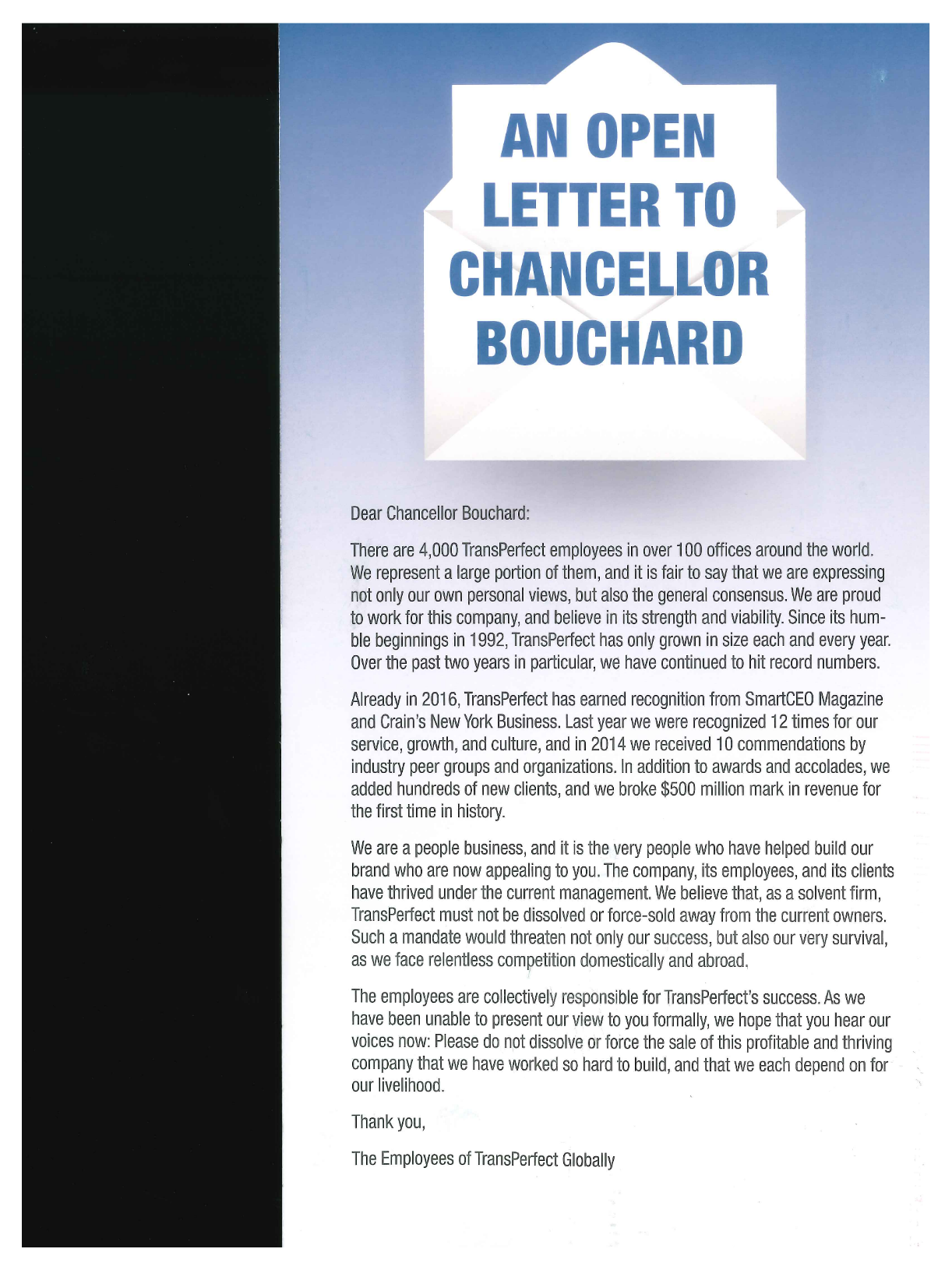 21
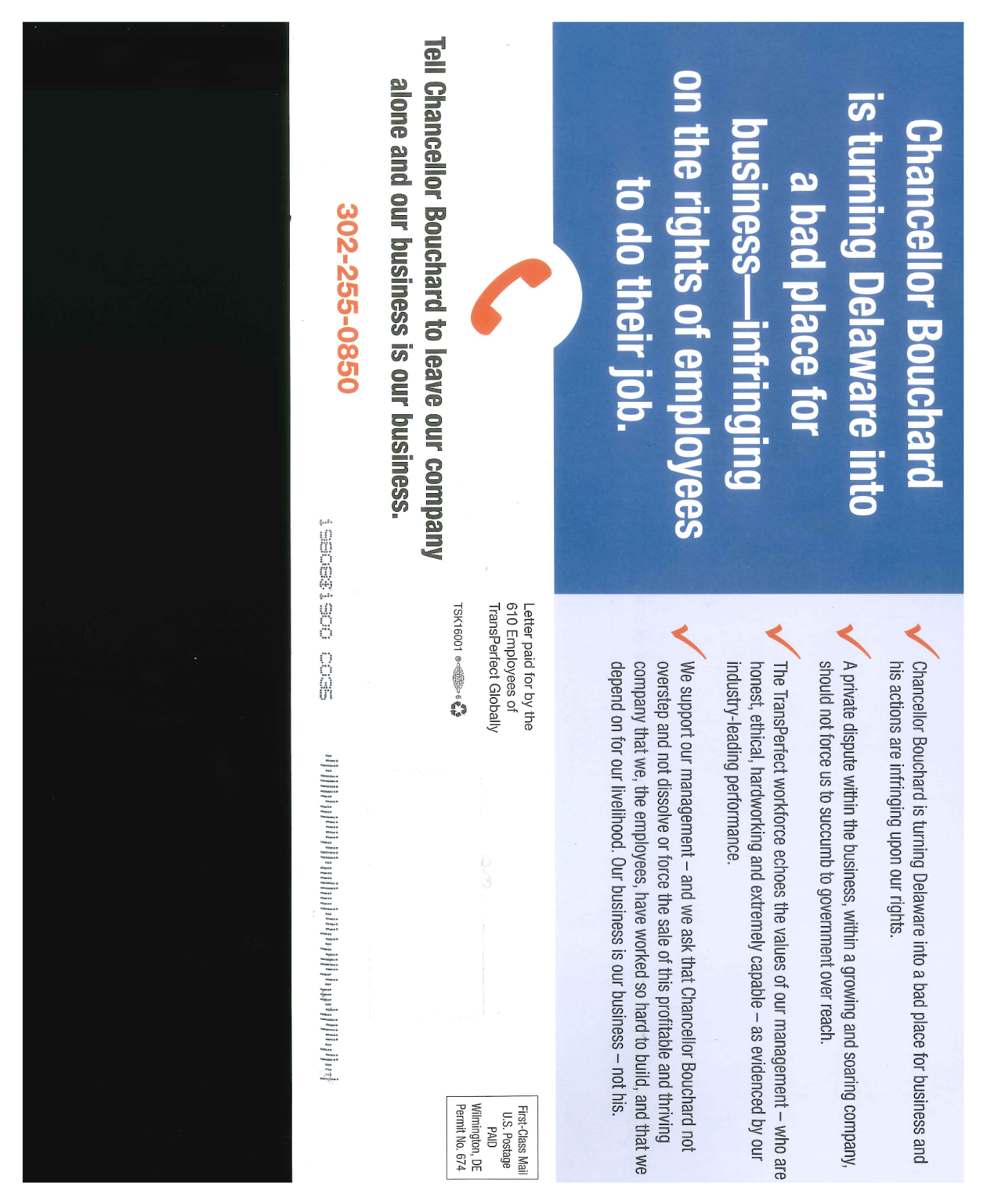 22
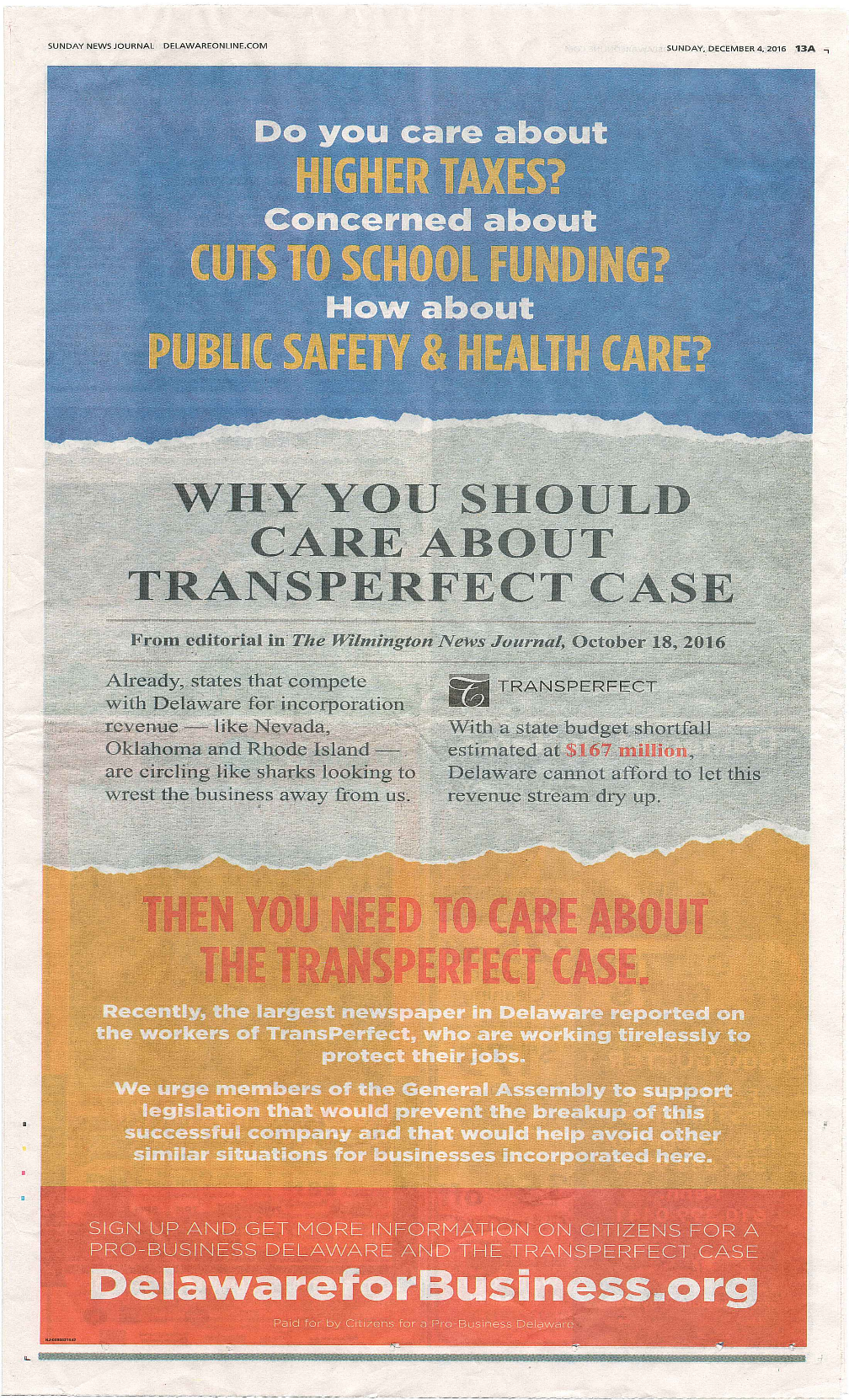 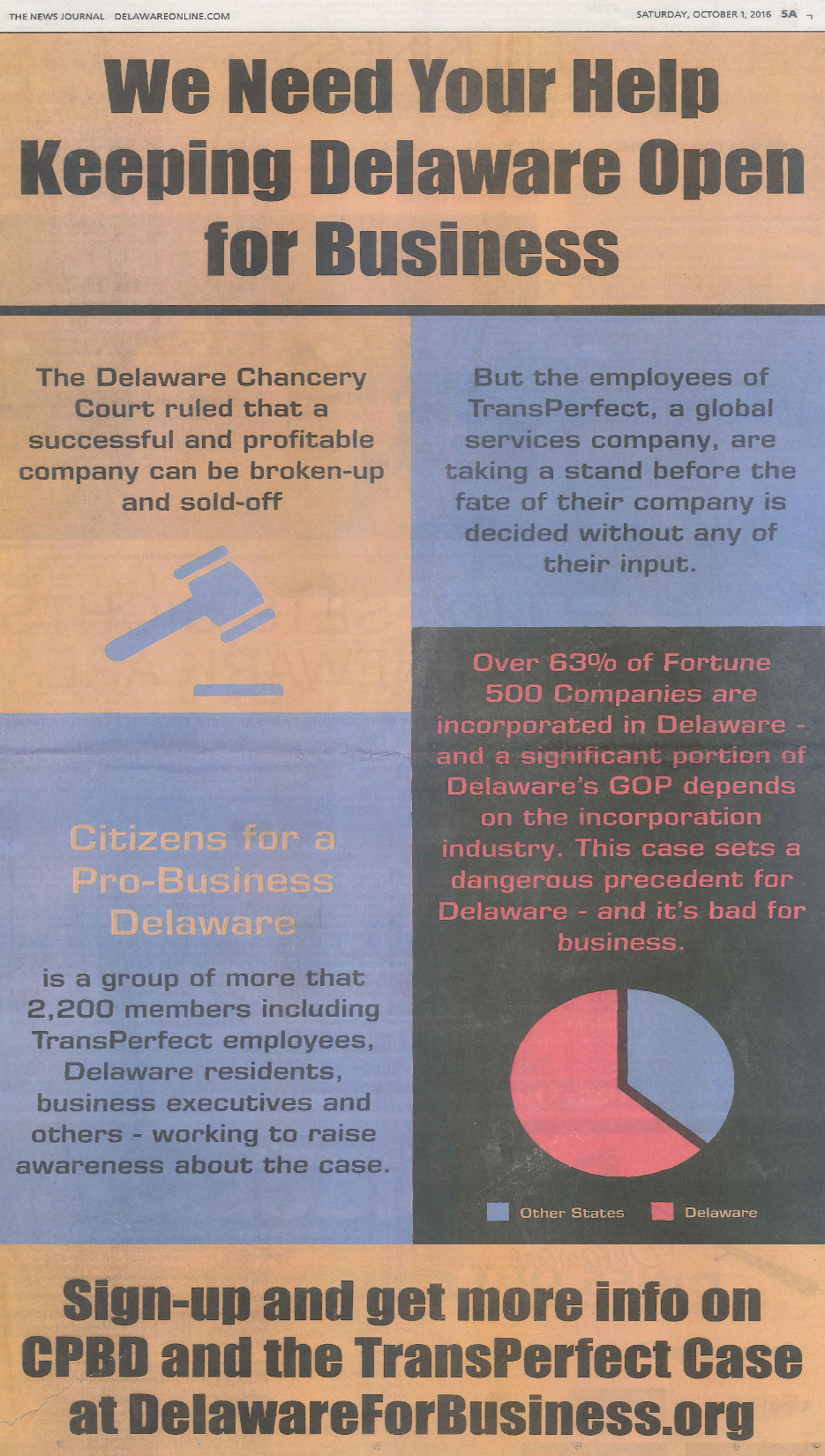 23
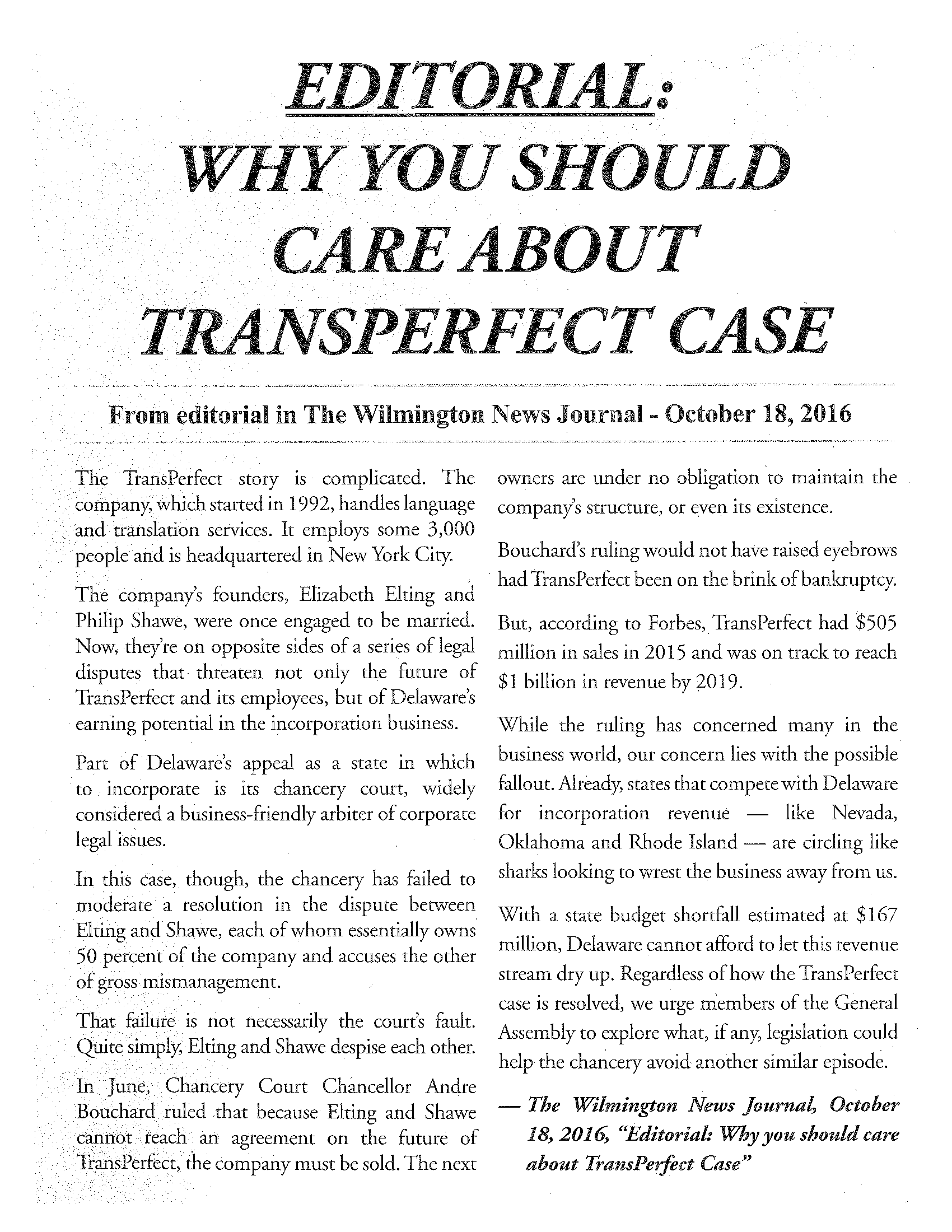 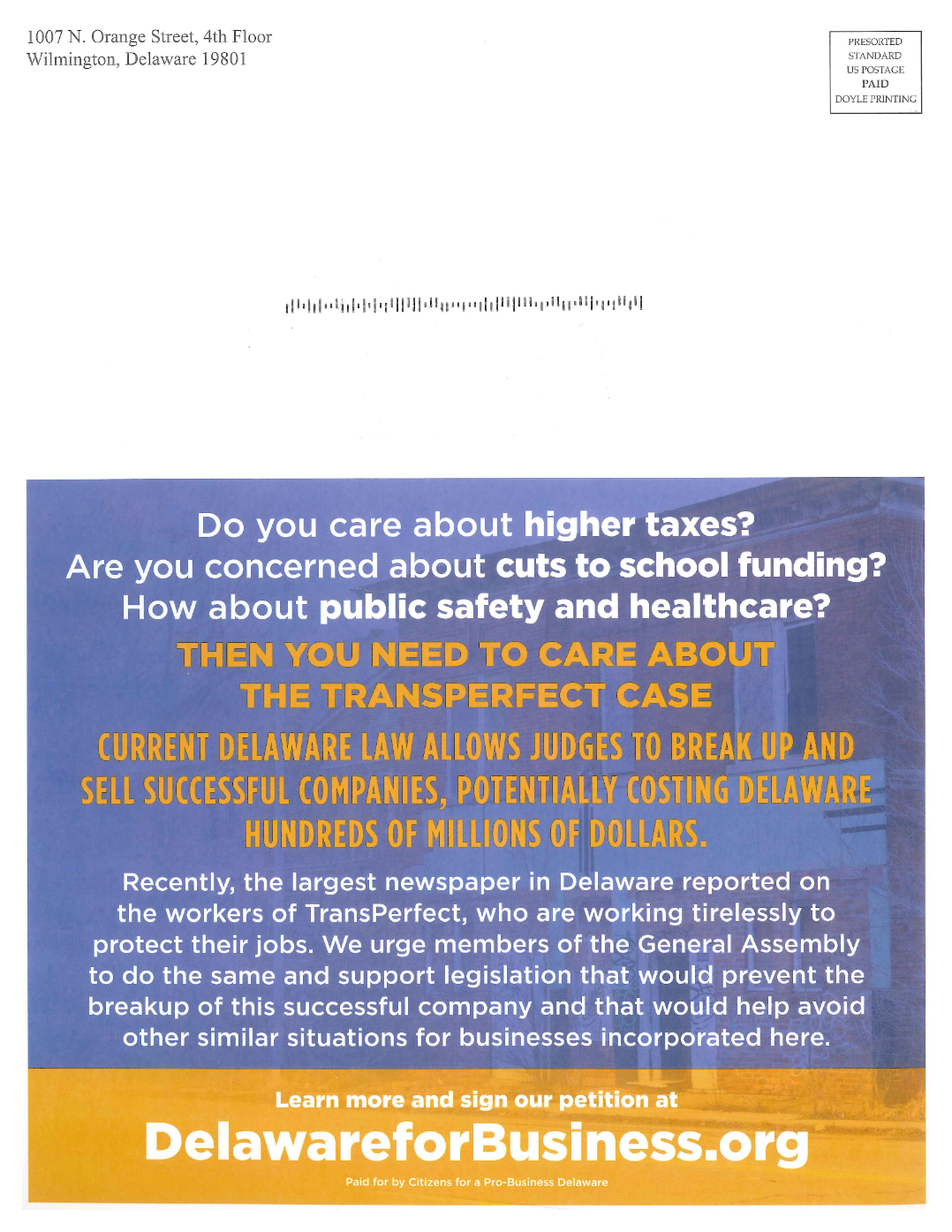 24
The Sanctions Opinion (July 20, 2016)
Following a separate post-trial evidentiary hearing (requested by Shawe), the Court found that Shawe acted in bad faith:
“(1) by intentionally seeking to destroy information on his laptop computer after the Court had entered an order requiring him to provide the laptop for forensic discovery; 
(2) by, at a minimum, recklessly failing to take reasonable measures to safeguard evidence on his phone, which he regularly used to exchange text messages with employees and which was another important source of discovery; and 
(3) by repeatedly lying under oath—in interrogatory responses, at deposition, at trial, and in a post-trial affidavit—to cover up aspects of his secret deletion of information from the hard drive of Elting’s computer.”
25
The Sanctions Remedy
“Shawe will be ordered to pay Elting the following amount: (1) 33% of her attorneys’ fees and expenses incurred in connection with the litigation of the Merits Trial (including computer expert expenses but not including other experts) from December 2, 2015 up to the resolution of the Merits Trial, i.e., the date on which the Merits Opinion was issued, plus (2) 100% of her attorneys’ fees and expenses (including computer expert expenses) incurred in connection with the litigation of the Sanctions Hearing.”
The total sanctions award of $7.1 million
26
The Appeal
Argument on the Merits Decision held on January 18, 2017
The appeal on the Sanctions Decision was submitted on the briefs on January 18, 2017
27
The Current Status
The custodian continues to address deadlocks and prepare the Company for a sale
The actual steps to sell the Company, including soliciting third parties, are stayed pending the resolution of the appeal
Any sale of the Company is subject to Court of Chancery approval
28
ALTERNATIVE ENTITY Dissolutions
29
Dissolution of Alternative Entities
Delaware LLC Act (6 Del. C. § 18-101, et seq.) tracks Delaware Revised Uniform Limited Partnership Act (6 Del. C. § 17-101, et seq.).

Alternative entities are creatures of contract, so the first place to look for standards governing dissolution is the applicable LLC agreement or partnership agreement.  E.g., 6 Del. C. § 18-1101 (“It is the policy of this chapter to give the maximum effect to the principle of freedom of contract and to the enforceability of limited liability company agreements.”)

Statutes provides little guidance on its face (6 Del. C. §§ 17-801, 17-802; 18-801, 18-802).

Courts have looked to corporate law for guidance on dissolution, particularly issue of deadlock, while insolvency plays a lesser role.
Nonjudicial Dissolution – 6 Del. C. § 18-801
(a) A limited liability company is dissolved and its affairs shall be wound up upon the first to occur of the following:
At the time specified in a limited liability company agreement…
Upon the happening of events specified in a limited liability company agreement;
Unless otherwise provided in a limited liability company agreement, upon the affirmative vote or written consent of the members … who own more than 2/3 of the then-current percentage or other interest in the profits of the limited liability company owned by all of the members or by the members in each class or group, as appropriate;
At any time there are no members . . . . 
Judicial assistance may be sought to enforce or declare these events of dissolution.  In re NextMedia Investors, LLC, 2009 WL 1228665, *1 (Del. Ch.) (finding that event of dissolution had occurred under agreement).  
This judicial assistance is in the nature of enforcing the operating agreement; it is distinct from “judicial dissolution” of an entity, e.g. under 6 Del. C. § 18-802.
Nonjudicial Dissolution – 6 Del. C. § 17-801
A limited partnership is dissolved and its affairs shall be wound up upon the first to occur of the following:
(1) At the time specified in a partnership agreement…
(2) Unless otherwise provided in a partnership agreement, upon the vote or consent of (i) all general partners and (ii) limited partners who own more than 2/3 of the then-current percentage or other interest in the profits of the limited partnership owned by all of the limited partners;
(3) An event of withdrawal of a general partner unless at the time there is at least 1 other general partner and the partnership agreement permits the business of the limited partnership to be carried on by the remaining general partner and that partner does so…
(4) At the time there are no limited partners...
(5) Upon the happening of events specified in a partnership agreement; or
(6) Entry of a decree of judicial dissolution under § 17-802 of this title.
Judicial Dissolution
“On application by or for a member or manager the Court of Chancery may decree dissolution of a limited liability company whenever it is not reasonably practicable to carry on the business in conformity with a limited liability company agreement.” 6 Del. C. § 18-802 (emphasis added).
“On application by or for a partner the Court of Chancery may decree dissolution of a limited partnership whenever it is not reasonably practicable to carry on the business in conformity with the partnership agreement.” 6 Del. C. §17-802 (emphasis added).
Standing to Pursue Judicial Dissolution
“Member” – defined under 6 Del. C. § 18-101(11): “a person who is admitted to a limited liability company as a member as provided in § 18-301 of this title[.]”
“Manager” – defined under 6 Del. C. § 18-101(10): “a person who is named as a manager of a limited liability company in, or designated as a manger of a limited liability company pursuant to, a limited liability company agreement or similar instrument under which the limited liability company is formed[.]”
“Partner” – defined under 6 Del. C. § 17-101(11): “a limited or general partner.
Standing to Pursue Judicial Dissolution
Who does not have standing?
An “acting manager”: 
“… the term “manager” refers (i) to a person who is a manager as defined in § 18-101(10) of this title and (ii) to a person, whether or not a member of a limited liability company, who, although not a manager as defined in § 18-101(10) of this title, participates materially in the management of the limited liability company[.] 6 Del. C. § 18-109(a) (emphasis added).
Standing to Pursue Judicial Dissolution
Who does not have standing?
An assigning member: 
“Unless otherwise provided in a limited liability company agreement … A member ceases to be a member and to have the power to exercise any rights or powers of a member upon assignment of all the member’s limited liability company interest.” 6 Del. C. § 18-702(b)(3).
An assignee:
“Unless otherwise provided in a limited liability company agreement … An assignment of a limited liability company interest does not entitle the assignee to become or exercise any rights or powers of a member[.]” 6 Del. C. § 18-702(b)(1).
“Reasonably Practicable”
Broad standard with little statutory guidance.
We can surmise that “not reasonably practicable” is less exacting a standard than “impossible.”
But surely it is a more exacting standard than “inconvenient.”
“Reasonably Practicable” (cont.)
“Reasonable practicability” is tied to the defined purpose of the LLC.
If the purpose is broad (such as “any lawful activity”), it can be difficult to establish impracticability.  Wiggs v. Summit Midstream Partners, LLC, 2013 WL 1286180 (Del. Ch.); In re Arrow Investment Advisors, LLC, 2009 WL 1101682 (Del. Ch.).
“Reasonably Practicable” (cont.)
“Reasonable practicability” is tied to the defined purpose of the LLC.
If the purpose is narrow, it is easier to establish impracticability if the ability to achieve the limited purpose of the LLC is impaired. 
Where the LLC had lost its operative asset - a sales and marketing agreement - it had no more business to operate and an order of judicial dissolution was proper. In re Silver Leaf, LLC, 2005 WL 2045641 (Del. Ch.).
“Now that [Bob] Vila has withdrawn the Vila IP, it is silly to think that WebTies can continue to operate ‘BobVila.com.’ It cannot.” Vila v. BVWebTies LLC, 2010 WL 3866098 (Del. Ch.).
“Reasonably Practicable” (cont.)
Deadlock can be an element of reasonable impracticability. Deadlock is NOT required for judicial dissolution under the LLC Act or the LP Act.
Court will typically look to availability of exit mechanisms before ordering judicial dissolution based on deadlock, but will not rule out deadlock if the exit mechanisms are not viable.  Lola Cars Intern. Ltd. v. Krohn Racing, LLC, 2009 WL 4052681 (Del. Ch.)
Court will also look to case law interpreting Section 273 and 17-802 for interpreting “reasonably practicable.” Haley v. Talcott, 864 A.2d 86 (Del. Ch. 2004); In re Silver Leaf, LLC, 2005 WL 2045641 (Del. Ch.).
“Reasonably Practicable” (cont.)
Insolvency – While a common basis for dissolution of corporations, it is not always relevant when considering the purpose of an LLC.   However, insolvency may go hand in hand with an LLC losing its key asset. In re Silver Leaf, LLC, 2005 WL 2045641 (Del. Ch. Aug 18, 2005)
“Reasonably practicable” under Section 17-802
“Reasonably practicable” is interpreted for limited partnerships in the same way as for LLC’s.  In re Silver Leaf, LLC, 2005 WL 2045641 (Del. Ch.)
Court has held that insolvency can be a basis for dissolving a limited partnership when its stated purpose was to operate for profit.  PC Tower Center, Inc. v. Tower Center Development Assoc., 1989 WL 63901 (Del. Ch.).
“Reasonably practicable” under Section 17-802 (cont’d)
However, if the limited partnership is still operating under its stated purpose, and is still producing returns for its investors , even if not performing as expected, Court will not grant dissolution.  Cincinnati Bell Cellular Sys. Co. v. Ameritech Mobile Phone Serv. Of Cincinnati, Inc., 1996 WL 506906 (Del. Ch.).
Reasonable Impracticability – A Practical Analysis
Can it be per se impracticable for a company bearing certain characteristics to continue in business?
“And I say that because you're in an entity that's going to be dissolved. These people are not going to be forced to stay together in this entity.” PMA Media Group, Inc. v. Zambrano Family Limited Partnership, C.A. No. 1104-VCL (Sep. 25, 2015) (TRANSCRIPT).
Waiver and Modification
It was long assumed by many attorneys (particularly legal opinion-givers) that Sections 18-802, 18-803 (Winding Up) and 18-805 (Trustees) were mandatory provisions of the LLC Act that could not be modified or waived by contract.
This was based on the fact that Section 18-802 did not include “unless otherwise specified in the operating agreement,” or words of similar import, which appear in most provisions of the LLC Act.
Waiver and Modification (cont’d)
The Court of Chancery has held that Sections 18-802, 18-803 (Winding Up) and 18-805 (Trustees) are not mandatory provisions of the LLC Act that cannot be modified by contract.  
A waiver of judicial dissolution in the LLC Agreement is valid and enforceable under the statute.  R & R Capital, LLC v. Buck & Doe Run Valley Farms, LLC, 2008 WL 3846318 (Del. Ch.); Huatuco v. Satellite Healthcare, 2013 WL 6460898 (Del. Ch.).
Waiver and Modification (cont’d)
Availability of viable buy-out mechanism could result in denial of judicial dissolution.  Haley v. Talcott, 864 A.2d 86, 88 (Del. Ch. 2004).
No compulsory buy-out under statutory or common law, although it could be a remedy in dissolution.
Equitable Dissolution
Equitable Dissolution
The “power to dissolve the partnership during the term for which it is stipulated” as one of the “strongest cases to illustrate the beneficial operation of the jurisdiction” of a court of equity. 2 Joseph Story, Commentaries on Equity Jurisprudence § 915 (W.H. Lyon, Jr. ed., 14th ed. 1918).
[T]his Court, as a court of equity, has the power to order the dissolution of a solvent company and appoint a receiver to administer the winding up of those assets.” Weir v. JMACK, Inc., 2008 WL 4379592, at *2 (Del. Ch.).
Equitable Dissolution (cont’d)
Is the right to seek equitable dissolution waivable?
“For Section 18–802 to provide the exclusive method of dissolving an LLC, it would have to divest this court of a significant aspect of its traditional equitable jurisdiction. Section 18–802 does not state that it establishes an exclusive means to obtain dissolution, nor does it contain language overriding this court's equitable authority” In re Carlisle Etcetera LLC, 114 A.3d 592, 601–05 (Del. Ch. 2015).
Equitable Dissolution (cont’d)
Is the right to seek equitable dissolution waivable?
The Huatuco court reserved decision on “[w]hether the parties may, by contract, divest this Court of its authority to order a dissolution … where it appears manifest that equity so requires[.]” Huatuco v. Satellite Healthcare, 2013 WL 6460898 (Del. Ch.).
“In my view, the ability to waive dissolution under Section 18–802 does not extend to a party's standing to seek dissolution in equity.”  In re Carlisle Etcetera LLC, 114 A.3d 592, 605 (Del. Ch. 2015).
Court-Ordered Dissolution
What happens next?
In re Interstate General Media Holdings, LLC, 2014 WL 1697030 (Del. Ch. Apr. 25, 2014)
Deadlocked LLC whose managing members agreed judicial dissolution was needed, but disagreed on the type of auction process to use.
Court held that dissolution should happen via a private, English-style, open outcry auction among the members
Court-Ordered Dissolution
But, in The EB Trust v. Information Management Services, Inc., C.A. No. 9443-VCL (Del. Ch. June 16, 2014) (TRANSCRIPT), the court rejected proposal of private auction among existing stockholders, finding that the proponent of the plan had not proven why situation was so unique that general tenets of auction theory did not apply